IIS  CONCETTO MARCHESIESPERIENZE DI LABORATORIO 1AT
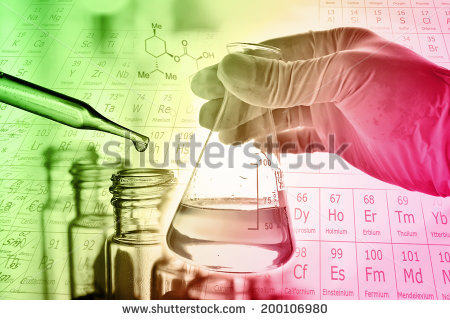 SOLUBILITA’ DELLO ZUCCHERO ( C12H22O11 ) A DIVERSE CONCENTRAZIONI
La solubilità in genere viene espressa come grammi di soluto disciolti in 100 grammi di solvente ad una data temperatura.
CRISTALLIZZAZIONE DEL SOLFATO DI RAME  (CuSO4   x  5 H2O)
La cristallizzazione è una transizione di fase della materia, da liquido a solido. Nella quale composti disciolti in un solvente solidificano.
CROMATOGRAFIA SU CARTA
La cromatografia su carta è un tipo di tecnica di separazione cromatografica nella quale la fase fissa è costituita da una striscia di carta da filtro
CROMATOGRAFIA SU CARTA
PREPARAZIONE DEI SAGGI ALLA FIAMMA (HCl e vari campioni)
PREPARAZIONE DEI SAGGI ALLA FIAMMA (HCl e vari campioni)
SAGGI ALLA FIAMMA
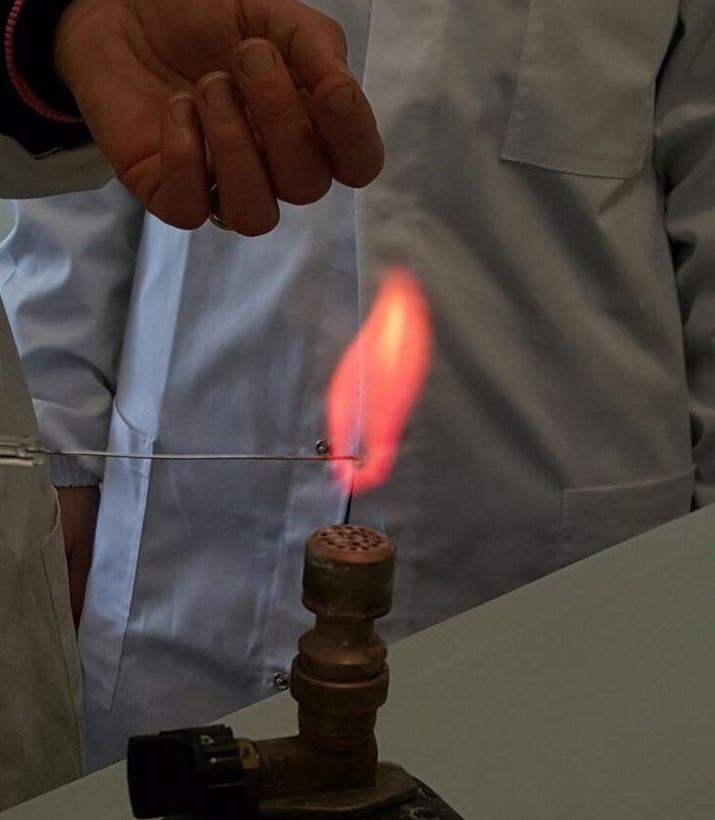 I saggi alla fiamma consentono di identificare una sostanza in base al colore che essa impartisce alla fiamma.
Catione di Bario (Ba˖˖)
Catione di Sodio (Na˖)
Catione di Litio (Li˖)
Densità
La densità di una sostanza è il rapporto tra la sua massa e la sua unità di volume.

d= m/v